Most questions for Grade 4  OAKS , Develop an Interpretation, asks students to predict what would most likely happen next, what a character’s intent is and/or characters’ feelings  by drawing valid inferences and conclusions based on textual evidence and  interpreting the meaning of idioms within context.
Grade 4

Oregon State Released 
Practice Tests




Booklet  # 4-2




Specified State Standards Listed Under:

Develop an Interpretation 
(Includes Informational and Literary Text)
Blank
The Test Samples in this Booklet were taken from the Oregon State Department of Education WEB Site, unless otherwise noted.
Page 11
Teacher Information page:
Grade 4

Oregon State Released Practice Tests

I.Develop an Interpretation
(Includes Informational and Literary Text)

Other state practice tests may be included as credited.  Any other state practice released test included aligns with Oregon’s OAKS format and standards.

O.D.E. Standards in this booklet include:
(Note:  These specific standards are assessed under the English/Language Arts Standards heading:  Develop an Interpretation  or D.I. on OAKS.)

EL.04.RE.22 Make and confirm predictions about text by using prior knowledge and ideas presented in the text itself, including illustrations, titles, topic sentences, and important words. (Some of the skills and concepts in the preceding standard are assessed at the classroom level and others at the state level.)
 
EL.04.RE.23 Draw inferences or conclusions about an author's meaning supported by facts and events from the text.

EL.04.RE.24 Identify the main idea of a passage when it is not explicitly stated.

Note:  Although none of the above standards are Power Standards they are strongly assessed on OAKS as Informational Text for Developing an Interpretation.

Literary Text
EL.04.LI.06 Use knowledge of the situation and setting and of a character's traits and motivations to determine the causes for that character's actions.

EL.04.LI.07 Identify the main idea of a passage when it is not explicitly stated.

EL.04.LI.08 Draw inferences or conclusions about a text based 
on explicitly stated information in Literary text.

EL.04.LI.05 Make and confirm predictions about text using ideas
presented in the text itself. 

Note:  Although the boxed standards are not Power Standards they are
strongly assessed on the OAKS in Informational Text for Developing an
Interpretation.
Page 10
Page 1
MISHKA

Miska learns to play the fiddle from his grandfather. He then joins a circus and finds away to entertain audiences.

	WHEN MISHKA WAS EIGHT, HIS GRANDFATHER made him a fiddle and taught him to play “The Blue Danube.” Mishka played to the two goats, the three hens, and the four ducks, but he soon became bored with such a small audience and set out to find fame elsewhere.

	He had not gone far when he came to a circus— Hoffman’s Circus. “Surely I can find fame here!” thought Mishka, and he went inside.

	He went to the Ringmaster and asked if he needed a good fiddler to play “The Blue Danube” in his show. The circus people laughed, and the Ringmaster said he could not be bothered with fiddlers, but he did need an odd-job man.

	“Better than nothing,” said Mishka. And the first job the Ringmaster told him to do was to muck out the elephants. 

	When he had finished with the elephants, the Ravioli Brothers took him up on the trapeze and threw him around for a bit of practice.

	After that, he lent a hand to Colonel Goulash, who could not cope with his lions—they kept taking bites out of his uniform and didn’t show him any respect. Mishka just played them a few bars of “The Blue Danube.” It calmed them down beautifully.

	Then the two Pretzels tried Mishka out on the horses, but he felt sick and could not wait to get off.

	Then the Ringmaster took Mishka along to help the clowns, who threw buckets of water over him—but Mishka did not think that was funny.

	Running Water, the knife-thrower, used him for target practice—but Mishka was the wrong shape for it. Then he had to give the brown bear a bath and feed the sea lion with fish.
Rivers are great places to see fish, insects, and other wildlife. Lots of animals and birds live near rivers because there’s a good food supply, plenty of drinking water, nesting places, and shelter. To see wildlife, I step quietly. I never know what might be around the next bend—a deer and fawn drinking, a family of ducks, a dragonfly skimming the water hunting mosquitoes. Rivers are a source of life to many creatures.

	Most rivers eventually empty into the sea. Once again, I got into my car with a map, this time to see where the West River goes. I followed it through the countryside of southern Vermont to find that it merges with the wide Connecticut River. The Connecticut River flows out of Vermont, south into Massachusetts, then into Connecticut. It finally joins Long Island Sound and the Atlantic Ocean.

	The river outside my door is connected to faraway places. It’s neat to know that if I launched a sturdy boat into the river by my house, someday it might reach the open sea. That’s the best thing about a river. It’s water on the move, and it knows just where to go. 



River to the Sea

Why did the author write this selection?

to encourage us to take part in water sports in rivers and streams
to entertain us with tales of his boyhood fun along the river
to tell what he learned about a river from its beginning to its end
to explain how a river becomes polluted and endangered
Reading and Literature Oregon
Office of Assessment and Information Services 2006-2008 Sample Test
Reading and Literature Oregon
Office of Assessment and Information Services 2006-2008 Sample Test
Page 9
Page 2
All this was not Mishka’s idea of fame. Then one day the elephant trainer caught a cold, and Mishka offered to take his place. He brought out Mr. Hoffman’s largest elephant, climbed on to its head, stood upside down, and played “The Blue Danube.”

	The people went wild, cheering and clapping, while the
Ringmaster scowled in a corner.

	Mishka became the star of the circus, and people flocked to hear him play “The Blue Danube” on the head of the elephant.

	Mr. Hoffman was kept busy selling tickets. He collected so much money that he decided to save up for an even bigger elephant.

	As Mishka was now too busy and famous to do it—the
Ringmaster had to muck out the elephants himself. “Somebody’s got to do it,” said Mishka. And with that he
went on practicing a new piece, the “Radetzky March.”
River to the Sea  by Stephen R. Swinburne
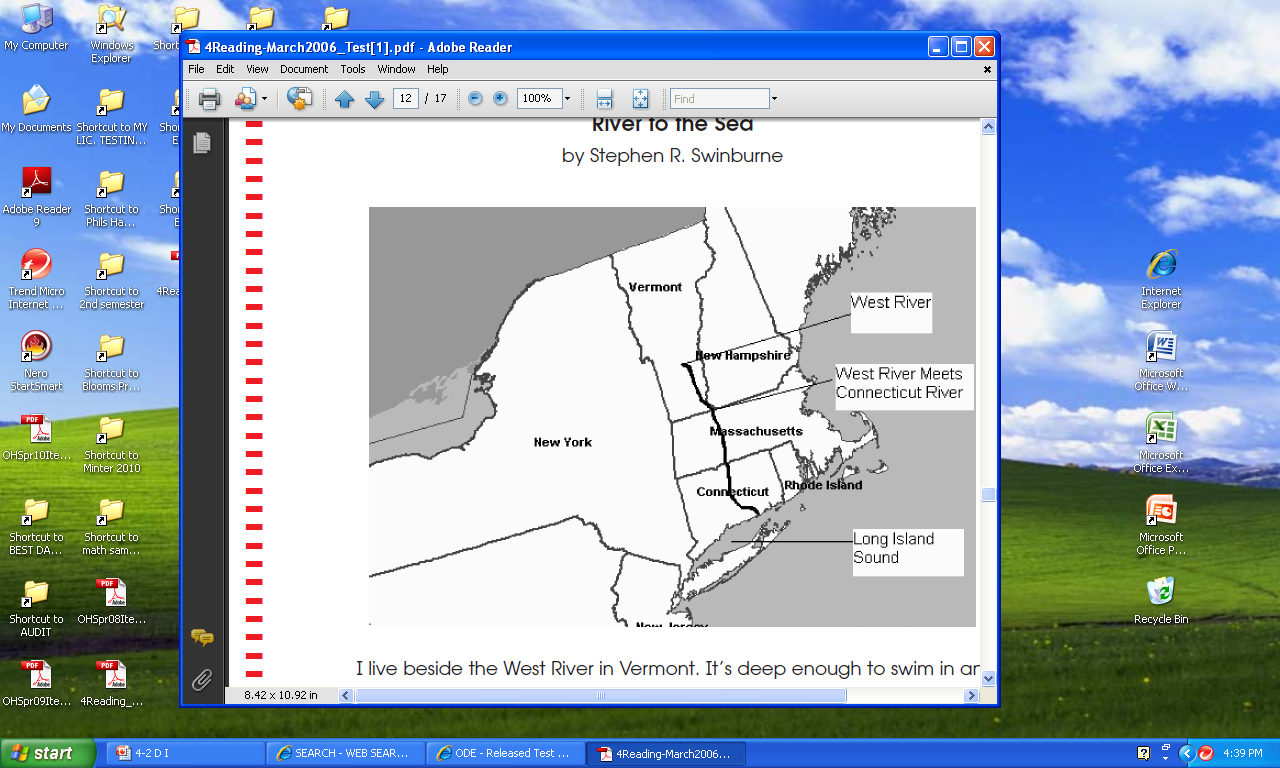 I live beside the West River in Vermont. It’s deep enough to swim in and as wide as a two-lane road. I’ve fished and skimmed stones on the West River. But I didn’t know where it began or where it ended. I decided to find out. 

	Rivers often start in the mountains with no more than a trickle. Rain, melting snow, and water from springs have nowhere to go but down. As trickles follow the easiest paths down, they combine to form brooks. Brooks join to become streams, and streams meet to become rivers. As more and more water joins a river, it gets wider and deeper and faster.

	That’s what happens to the West River. I followed a map to learn this. I drove into the wooded hills about fifteen miles north of my house. I saw that the West River begins as a dribble, skinny as a pencil. By the time it reaches my town, it has become a river.

	Rivers work hard. They’re great diggers. The swift current of a river is a watery shovel digging up pebbles, silt, and sand. Rivers are also carriers. They carry lots of rocks and sand downstream.
MISHKA

Based on this story, what do you think will happen  later? Mishka will

become the ringmaster.
return home to his grandfather.
continue to play his fiddle at the circus.
practice to become a trapeze artist.

While Mishka played his fiddle, the Ringmaster “…scowled in the corner.” He was probably scowling because

the audience was booing.
the elephant was in danger.
nobody came to the circus.
Mishka was getting all the attention.

People enjoyed watching Mishka play the fiddle on the elephant because

it was dangerous.
they liked hearing “The Blue Danube.”
they thought the elephant was big.
they had never seen anything like it.
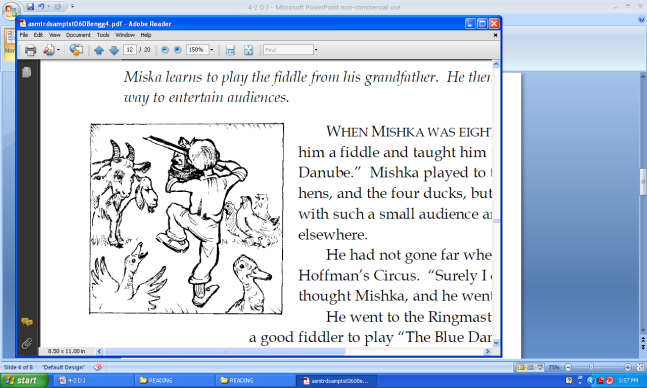 Reading and Literature ODE
Office of Assessment and Information Services 2006-2008 Sample Test
Page 3
Page 8
The Old Coat   by Siv Cedering

The old coat that hangs on the porch
doesn’t seem to think
or dream,

but it goes along
when grandpa walks to the barn
to see that the horse is fed.

It covers grandma’s apron
when she goes outside
to give the birds some bread.

It flaps its sleeves
when mother runs to the coop
to check if the hens have laid.

It buttons up tight in the storm
to keep father warm
when he puts the tools away in the shed.

And in the evening, before I go to bed,
it stands with sleeves rolled up
in the yard

looking for coat constellations
or the flapping wings
of some old coat bird.
WALKING JOSHUA

Willa was lonely since she moved to a new town. To make matters worse, she thought she saw a ghost! Read this story from WILLA AND OLD MISS ANNIE by Berlie Doherty to find out what she really saw.

OLD MISS ANNIE held out her hand. It was full of bumps, just like a twig that’s all twisted. Even though Willa was afraid of Old Miss Annie, she liked the way her eyes looked sad and smiling at the same time. 

“You go and see Joshua,” said Mum, “and I’ll call for you when I come back from the shops.”

So Willa let go of Mum’s hand and followed Old Miss Annie
up her path and around to the garden at the back. And that was how she met Joshua.

Joshua had yellow eyes and a beard like white silk. He had
horns that twisted around themselves and a big mouth like a saucer. He was tied by a rope to a post under the trees in
Miss Annie’s little garden, and when he tried to move away
from it, he jumped in the air. It was just as if he were dancing. And then he gave his sad cry, and Willa felt as if she was crying too.

“Poor ghost,” she said. Old Miss Annie went over to Joshua and patted him and slipped the rope off the stick.

 “I’ll move the tether pin,” she said. “Then he can have some fresh grass.”

“Why is he tied up?” asked Willa.

“Because he’d eat everything in my garden.” Old Miss Annie
chuckled. “And he’d have hiccups.”

Joshua cried again, and Willa put her hands over her ears.
“Why does he cry so much?” she shouted.

“I think he’s lonely,” Old Miss Annie said. “And this garden is
too small for him.”
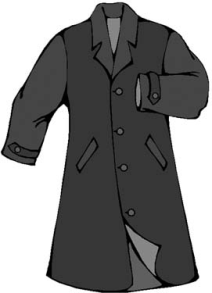 The Old Coat

Which sentence best summarizes the poem?

The family members use the old coat for different reasons.
The old coat enjoys being worn in the summer time.
The family members enjoy feeding animals.
The old coat likes to flap its sleeves. 

Who is the speaker in the poem?

grandma
mother
father
a child
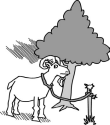 Reading and Literature ODE
Office of Assessment and Information Services 2006-2008 Sample Test
Page 7
Page 4
ROLLER COASTERS

Have you ever ridden on a roller coaster? Read this selection from the book I WONDER...? MACHINES by Jaap Tuinman to find out more about roller coasters.








WHAT MAKES A ROLLER COASTER GO?

Gravity—the force that makes things fall toward the
ground. Roller coasters are powered by gravity, except at the very beginning of the ride. 

To get started, the roller-coaster cars hook on to a chain. It pulls them to the top of the first hill. The chain can pull the cars because gears connect it to a motor on the ground. When the cars get to the top of the first hill, the hooks let go. Then the cars roll down. They go faster and faster until they reach the bottom.

As the cars go up the next hill, they slow down. The
same force of gravity that makes the cars go faster when they are coasting down makes them go slower when they are coasting up. 

Each hill that the cars go up is a little lower than the hill that the cars just rolled down. This is because gravity does not let the cars roll to a place that is as high as the hill they just came from.

 
Why are the hooks not needed for most of the ride?

The cars never go up again.
The cars have their own motors.
The cars use gravity to travel.
The cars are connected to a chain
Willa thought that Joshua didn’t look like a ghost at all. He
looked like a small white horse, or a big white dog, or a sheep. “He doesn’t look like a ghost,” she said.

Old Miss Annie put her head a little to one side as if she
couldn’t hear Willa properly. “We could take him for a walk, if you like,” she said.

They both had to hold on to Joshua’s rope. He skipped in front
of them, tucking his head down and kicking his legs out. Willa and Old Miss Annie hung on to his rope and laughed all the way up the road. His feet made little scratching noises on the pavement. Everyone they passed smiled at them and said, “Hello, Miss Annie,” and “Hello, Joshua,” and when Old
Miss Annie introduced them to Willa they said, “Hello, Willa,” too, and smiled. Some of them were children.

Willa felt proud to be the one taking Joshua for a walk.
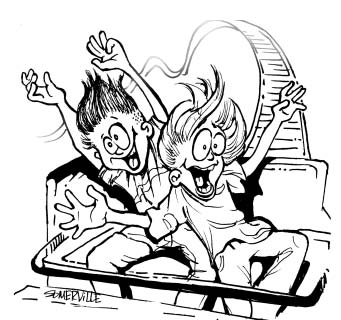 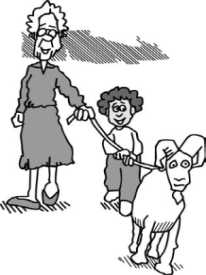 WALKING JOSHUA

Why is Joshua tied up?

So he won’t run away
So he won’t step on flowers in the garden
So he won’t get sick
So he won’t eat things in the garden

Willa probably thought Joshua was a ghost because he

was tied by the laundry.
was white.
tried to catch her.
lived behind the house.

What do you think will probably happen after the walk?

Willa will make friends with some of the children she met.
Miss Annie will get sick because she pulled so hard on the rope.
Miss Annie will be much happier with Joshua out of the yard.
Joshua will get in trouble because he scratched the pavement with his feet.
Reading and Literature ODE
Office of Assessment and Information Services 2006-2008 Sample Test
Reading and Literature ODE
Office of Assessment and Information Services 2006-2008 Sample Test
Page 5
Page 6